DE-PBS Cadre Meeting
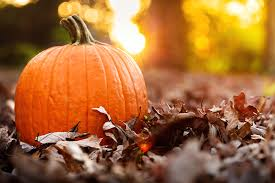 October 30, 2020
Meeting Expectations
Welcome & Agenda
Cadre Goals:
Support district MTSS/PBS Coaches in their role
Project updates & resource sharing
Conduit between state to district to schools
Networking among districts
Feedback on Project activities/resources
Today’s Agenda:
DE-MTSS Regulations Update
MTSS & Equity Orientation 
Reorient to DDOE Reentry Guide & Toolkit - Focus on Critical Action resources
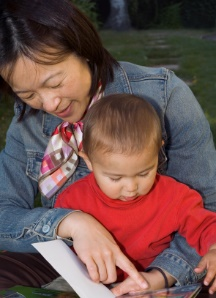 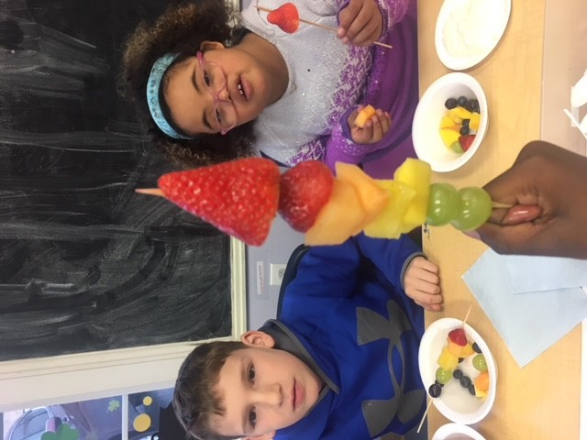 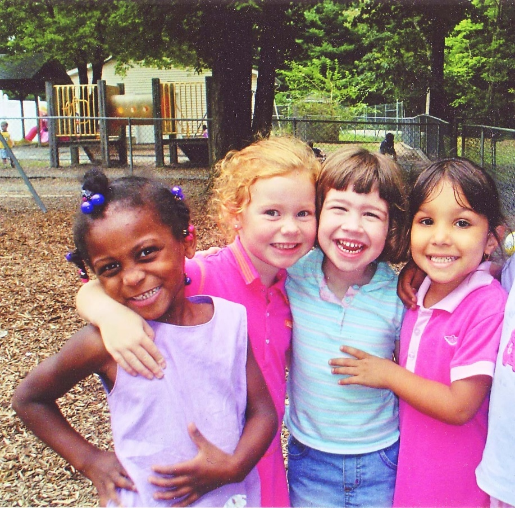 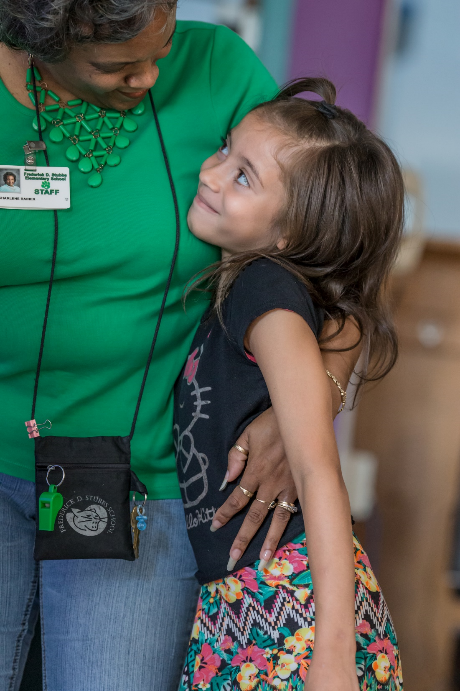 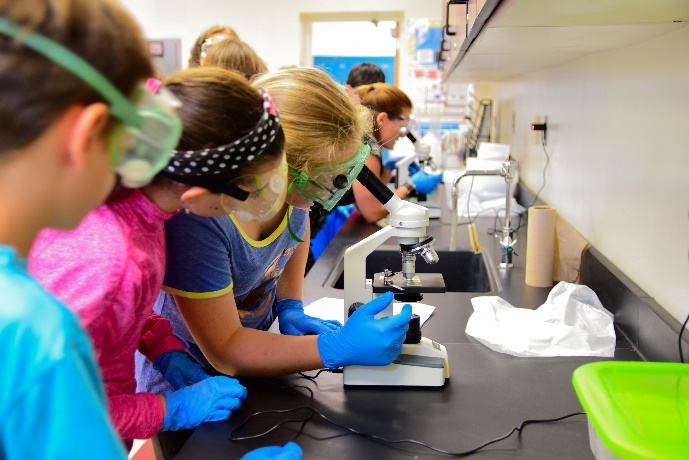 DE-MTSS Regulations Update
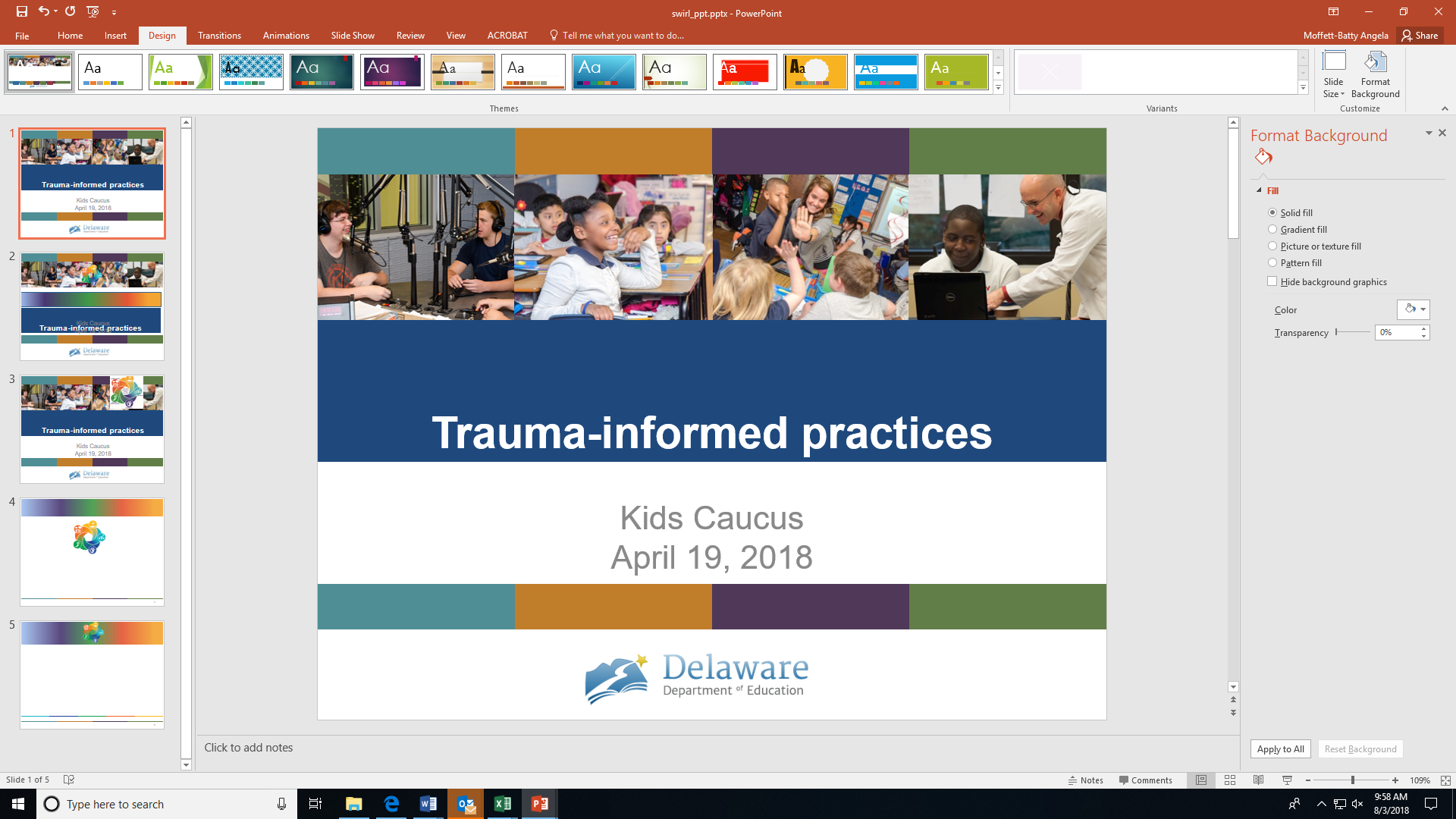 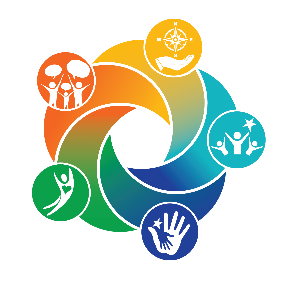 DE MTSS Regulations Update
In collaboration with stakeholders, the Department gathered input and revised the eligibility criteria for each disability category in Regulation 925.
The revised eligibility criteria for some disability categories references Multi-Tiered System of Support (MTSS). Regulation 508 details MTSS.
While Regulation 925 references MTSS, Regulation 508 is a general education regulation. MTSS is only one component of determining eligibility criteria 
SBE voted to approve 508, 922, and 925 on October 15, 2020. These regulations will replace the current ones on July 1, 2021.
Until the new regulations go into effect, schools will continue to operate under the current version of Regulation 925, including section 12-RTI Procedures
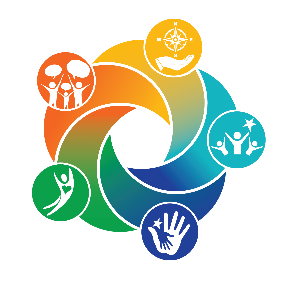 DE-MTSS Website & Support Documents
Delaware’s MTSS Website – www.doe.k12.de.us/mtss 
Info on the MTSS process,  data systems and technical assistance designed to meet the needs of various stakeholders (e.g. LEAs, families, community organizations and SEA)   
Evidence-based research and resources to support MSS implementation at the district and building level
Events, partnerships, professional learning and other related activities to help develop and build capacity to implement and sustain a strong MTSS system  
Creation Process:
Format designed by Core Team with DOE technical guidance
Advisory and Leadership will review for feedback
Will continue to modify and update as needed
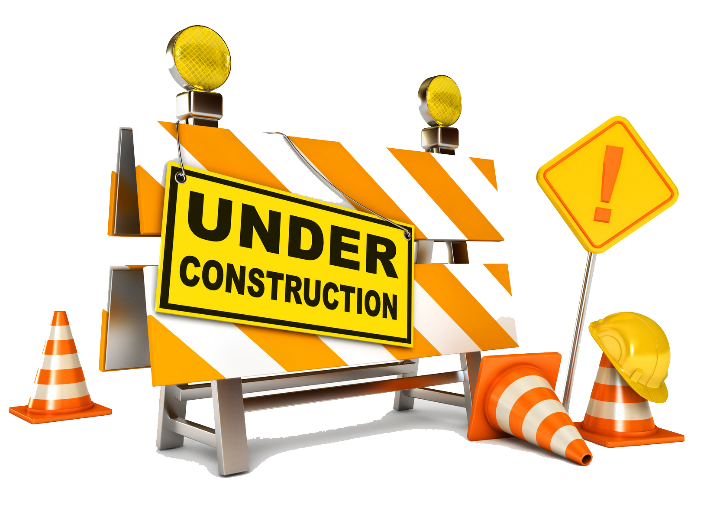 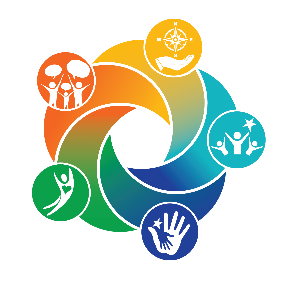 DE-MTSS Website & Support Documents
Support Documents : Implementation Guide, Quick Guides
Assist with implementation of MTSS as outlined in regulations
Delaware specific with related tools for application
Various audiences will be addressed 
Creation Process: 
Based on Regulations
Created by Core Team
Input from DOE Cross Workgroup Review Team 
Reviewed by MTSS Advisory 
Finalized by Leadership Team
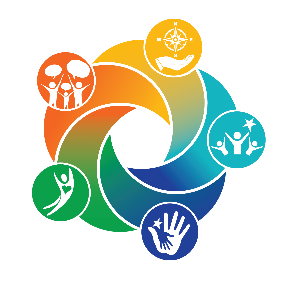 Tips and Skills for Effective IEP Meetings
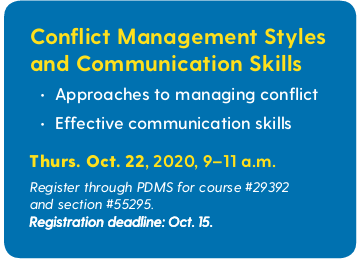 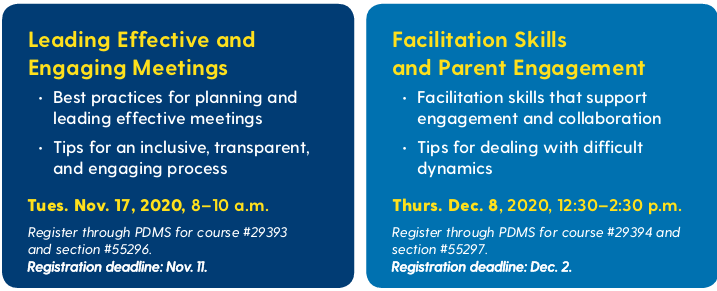 MTSS & Equity
OUTCOMES
DATA
SYSTEMS
EQUITY
PRACTICES
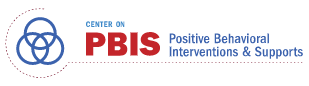 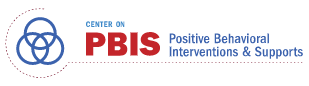 Guiding Principles
Make student growth & benefit 
of all students central to all decisions.
Prioritize equity.
OUTCOMES
Use data to inform all decisions (screening, 
    progress monitoring, 
      equitable outcomes, 
       & fidelity).
Continue to invest in systems to support high-fidelity implementation across time.
DATA
SYSTEMS
EQUITY
Implement a small    
    number of effective,   
  culturally-relevant practices well.
PRACTICES
Integrate, align, & connect practices.
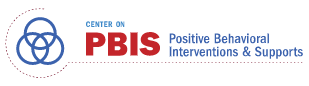 Guiding Principles
Make student growth & benefit 
of all students central to all decisions.
Prioritize equity.
OUTCOMES
Use data to inform all decisions (screening, 
    progress monitoring, 
      equitable outcomes, 
       & fidelity).
Continue to invest in systems to support high-fidelity implementation across time.
Use the MTSS framework to differentiate supports & monitor to ensure equity 
for all students.
DATA
SYSTEMS
EQUITY
Implement a small    
    number of effective,   
  culturally-relevant practices well.
PRACTICES
Integrate, align, & connect practices.
5 Core Components
to ensure a culturally responsive lens & equitable outcomes, systems, practices
Identity 
Voice 
Supportive Environment 
Situational Appropriateness 
Data for Equity
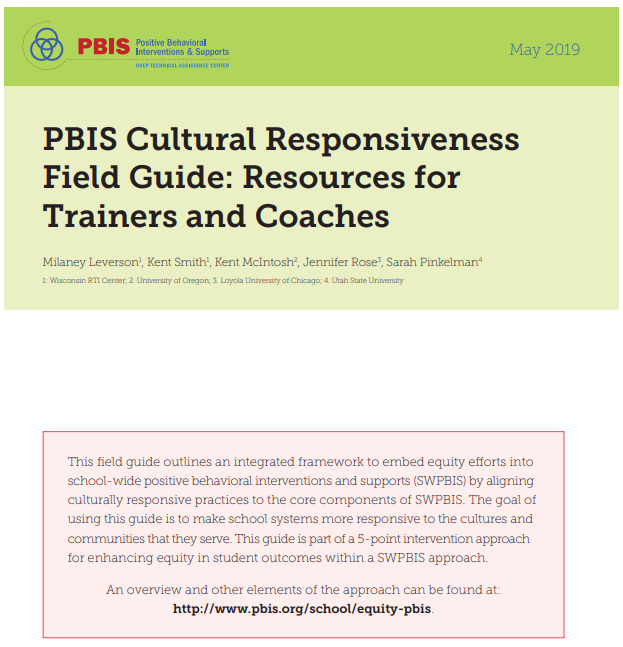 5 Core Components
Identity
Race & ethnicity plus ability, gender identity, language, marital status, religion, sexual identity, socio-economic status, and more
Practitioners need to understand their own identity and how that impacts their practice and classroom, as well as the identity of their students, families and community.


Voice
Authentic family and community engagement include providing families, students and community members with meaningful opportunities to be heard, and voice their opinion, and exercise leadership within the school system.
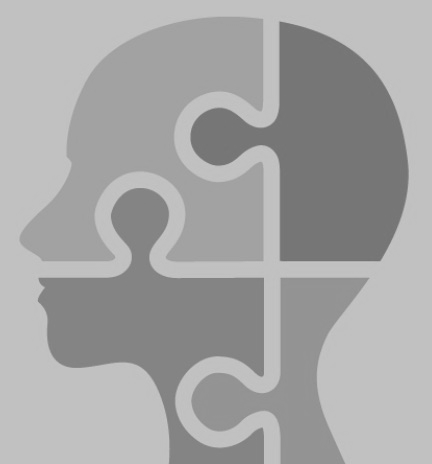 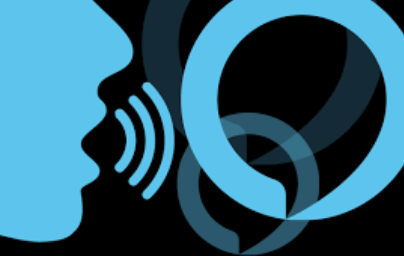 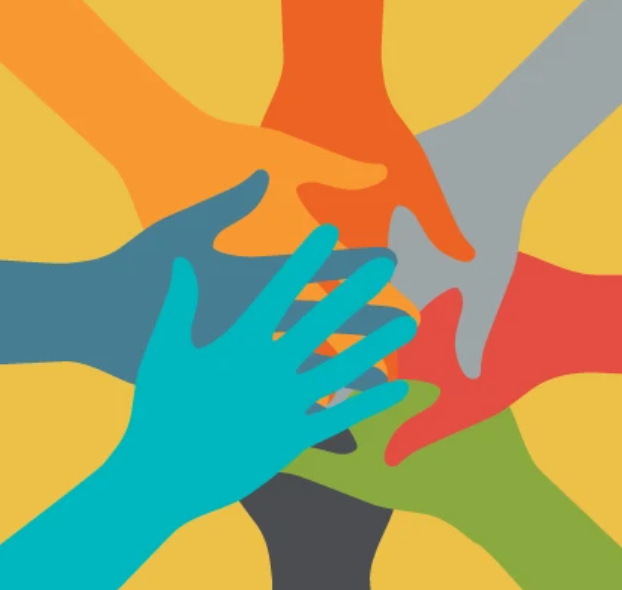 Supportive Environment
Students feel valued and see themselves and their experiences on display.
Staff must understand that school expectations exist as a framework to teach desired behaviors to fluency, rather than a system for delivering infractions 
Staff must understand that the acknowledgment system is intended as a tool to encourage the learning and generalization of desired behaviors.


Situational Appropriateness
Go beyond Code Switching and speak to the strengths-based aspects of student home and community norms and systems.


Data for Equity
It is imperative to disaggregate data for analysis and action planning and openly discuss trends in data regarding equity.
It is critical to address issues of disparate impact at the systems level (i.e. operationally defining subjective behaviors.)
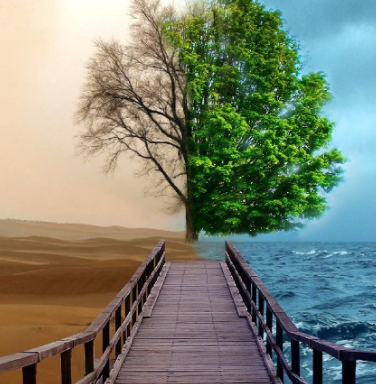 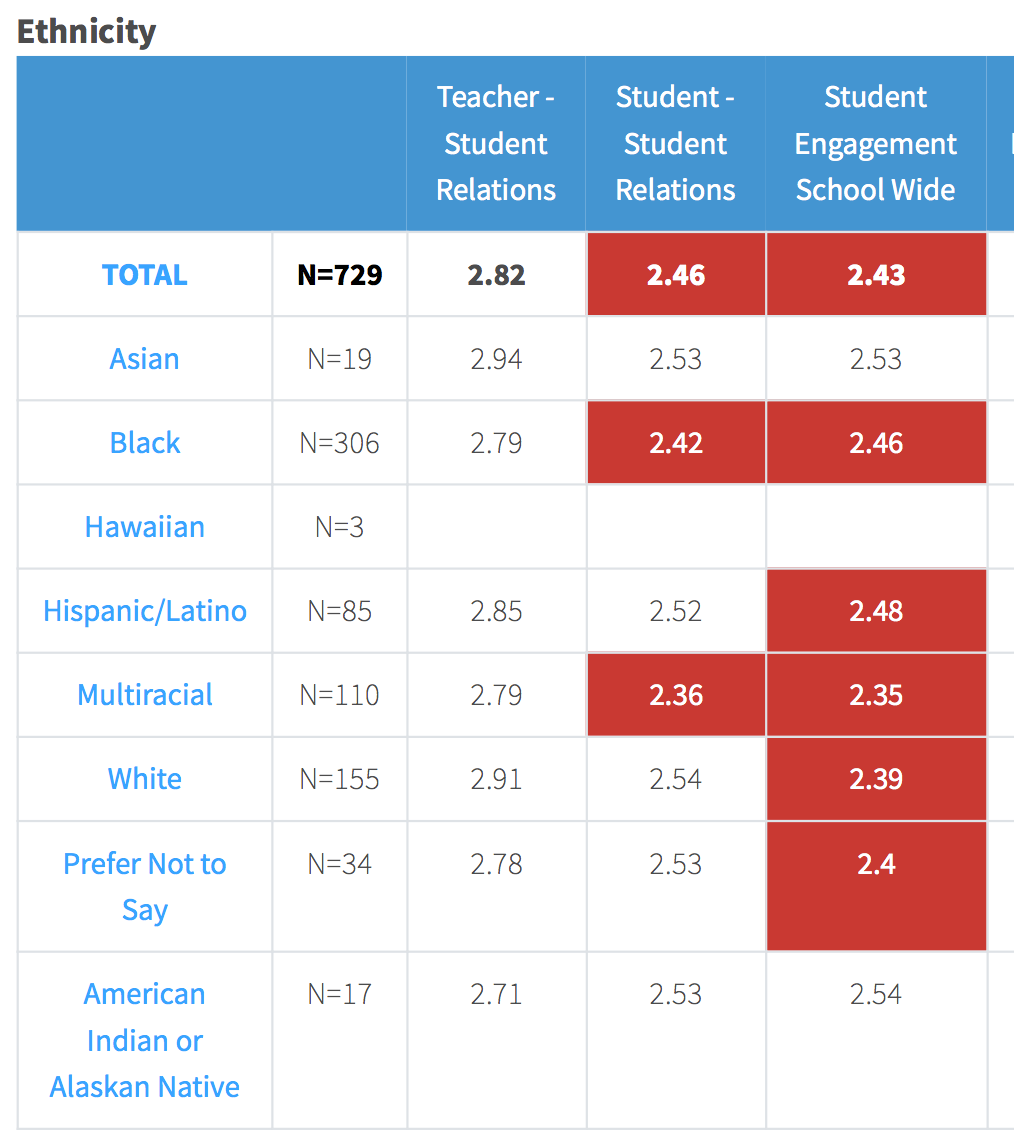 Moving Forward
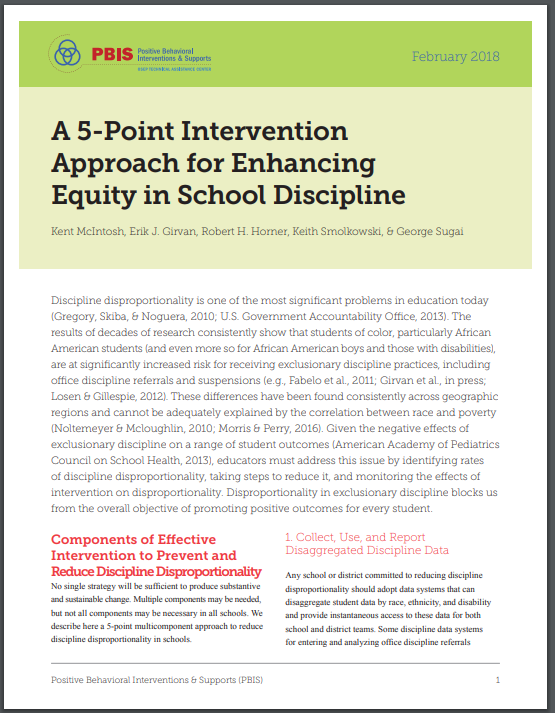 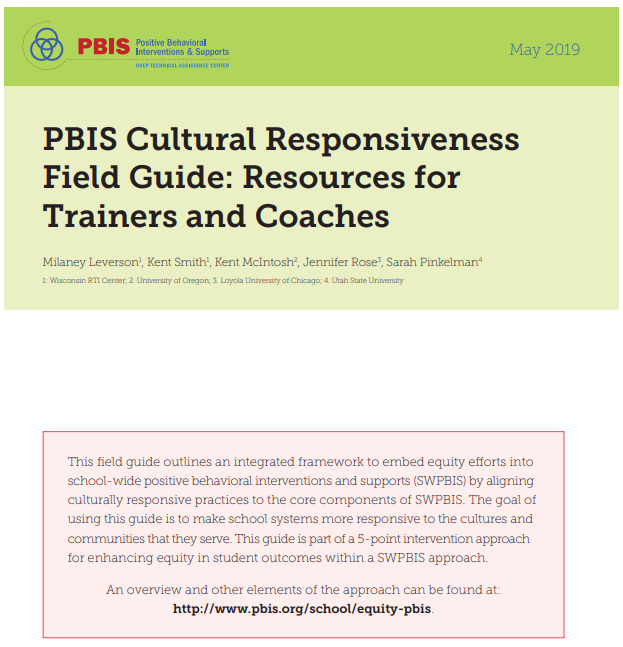 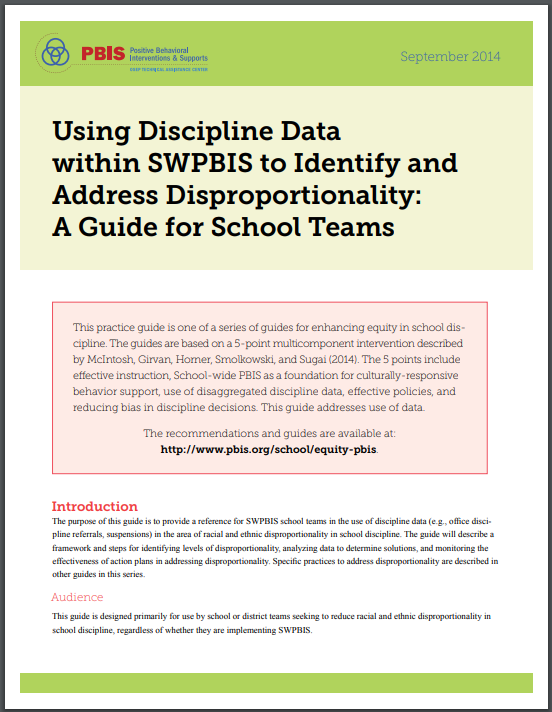 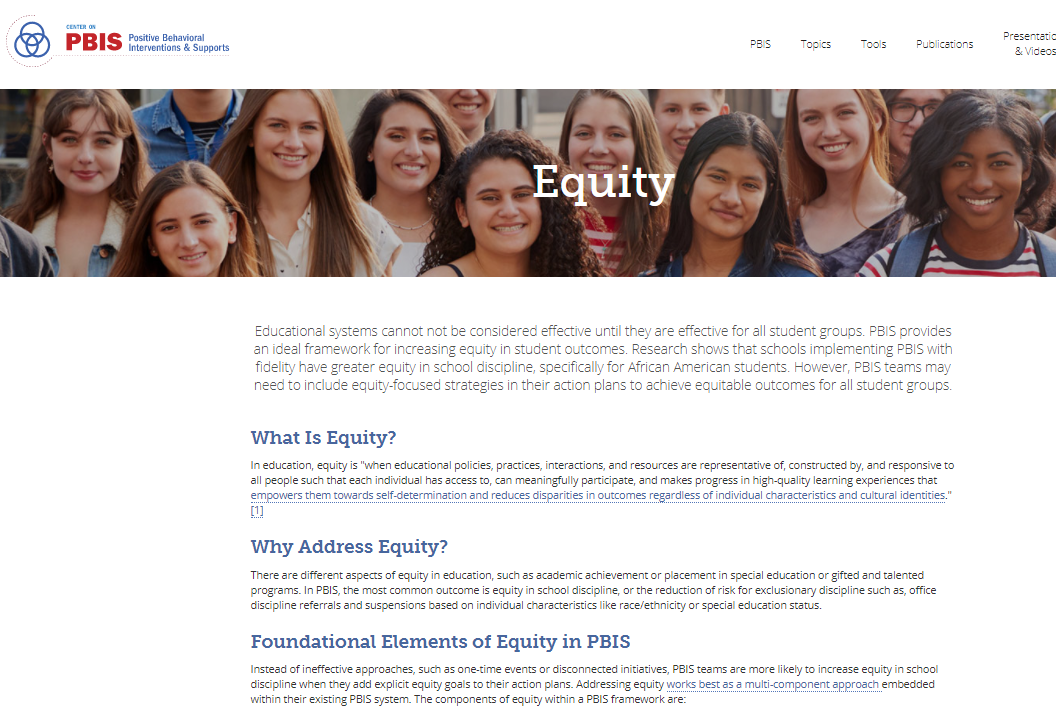 How familiar are you with these PBIS tools ? 
PBIS Cultural Responsiveness Field Guide  
A 5-Point Intervention Approach for Enhancing Equity in School Discipline 
Using Discipline Data within SWPBIS
to Identify and Address 							Disproportionality
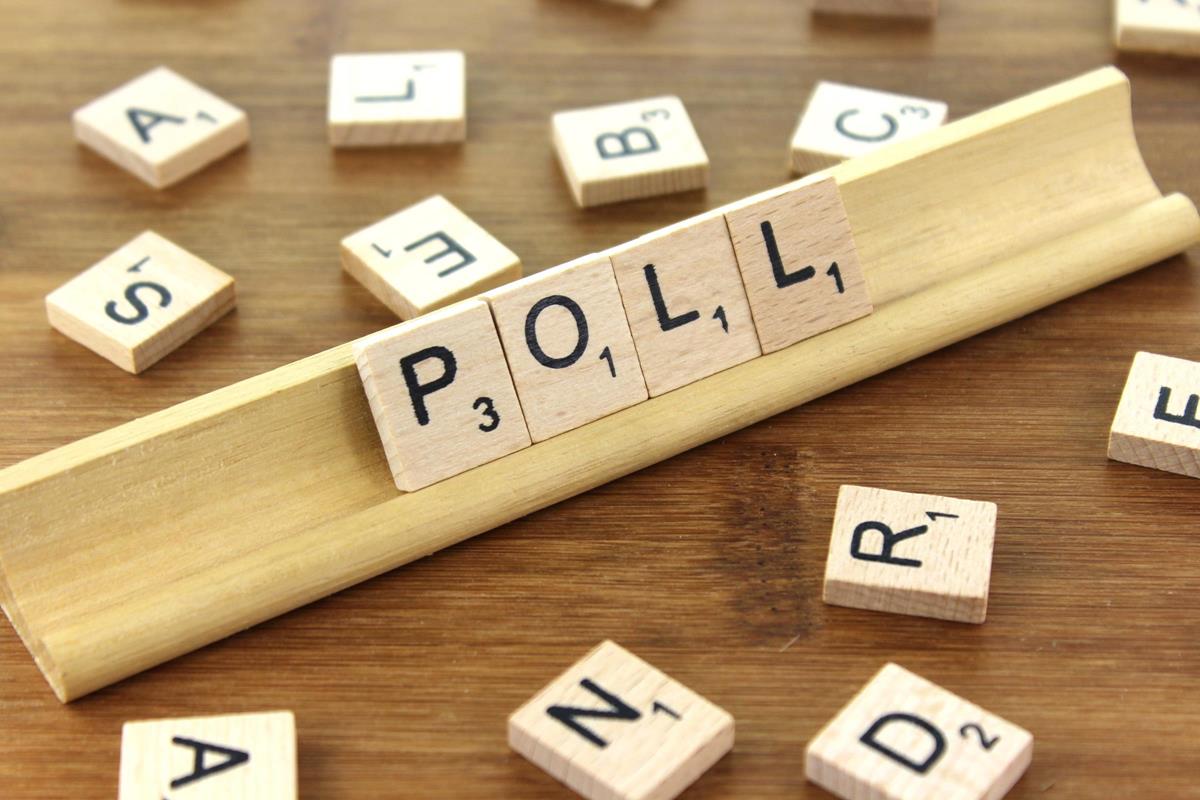 If we had a web session looking through how to use this field guide, would you be interested? 
This would be for coaches, district partners or team leads that could support roll out.
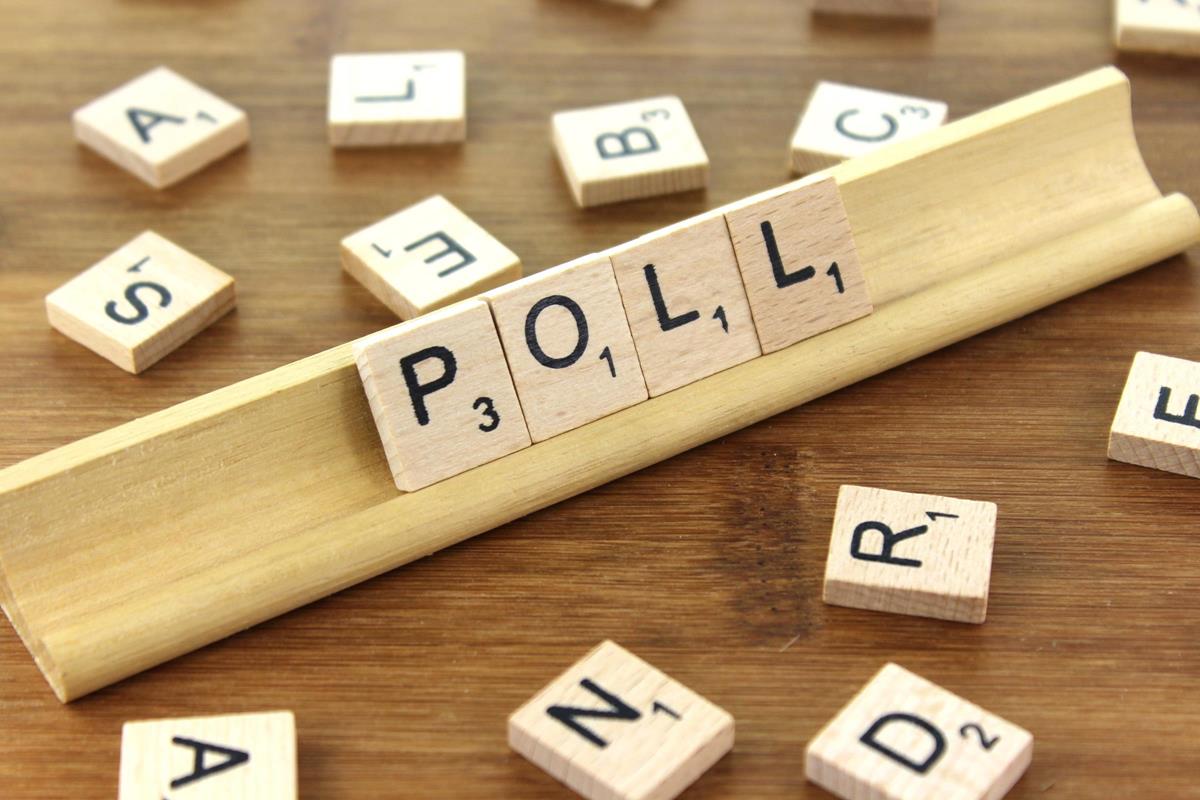 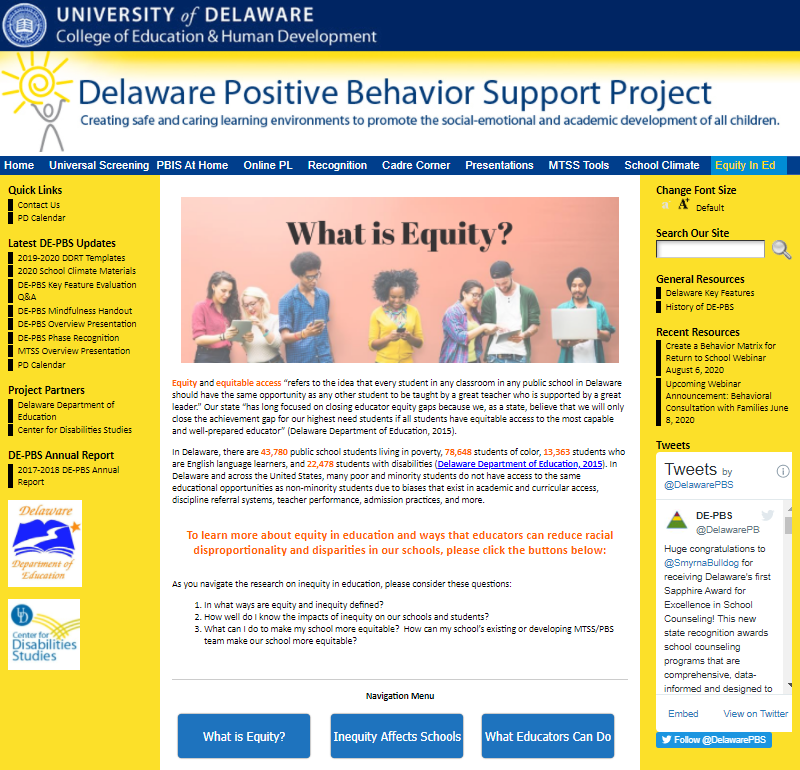 Delawarepbs.org
Equity in Ed
What is Equity?
Inequity Affects Schools
What Educators Can Do
Equity in Ed
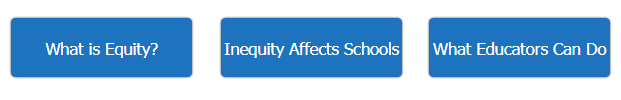 In what ways are equity  and inequity defined?
How well do I know the impacts of inequity on our schools and students?
What can I do to make my school more equitable?  How can my school’s existing or developing MTSS/PBS team make our school more equitable?
Existing equity-related research
how racial inequity in our schools can affect students of color in many ways. 

Recommended equity-promoting practices
ways to address racial discipline disproportionality and build equity in our schools.
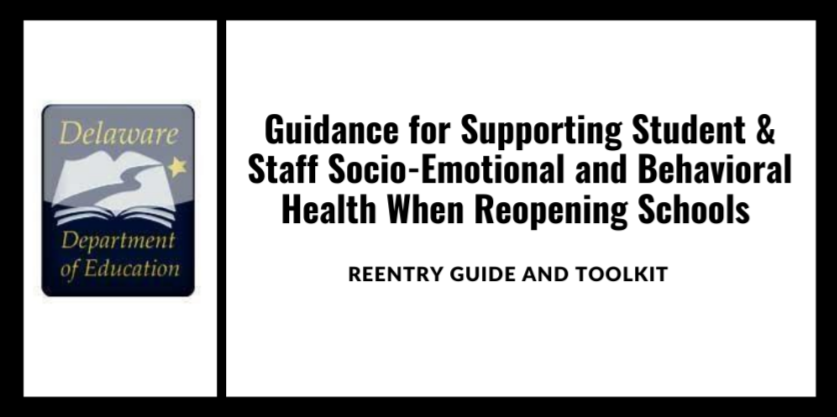 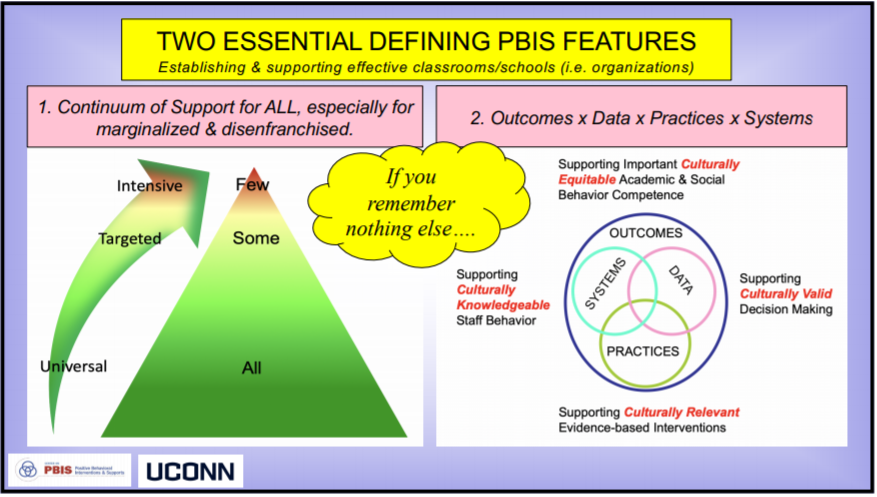 Resources Informing DE-PBS Efforts
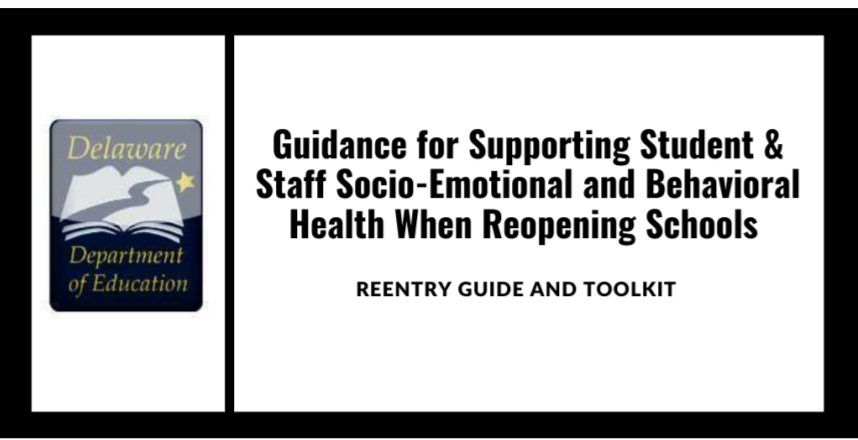 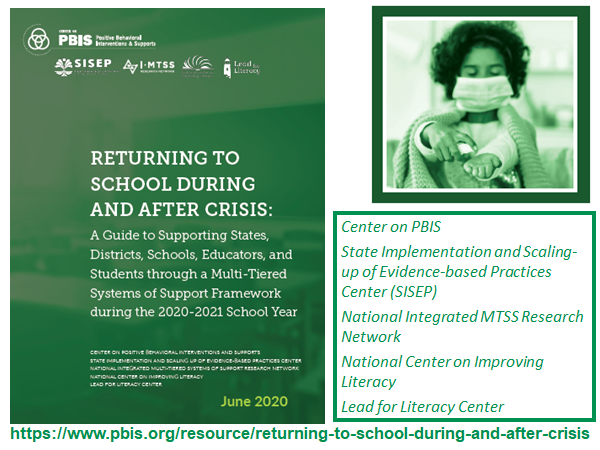 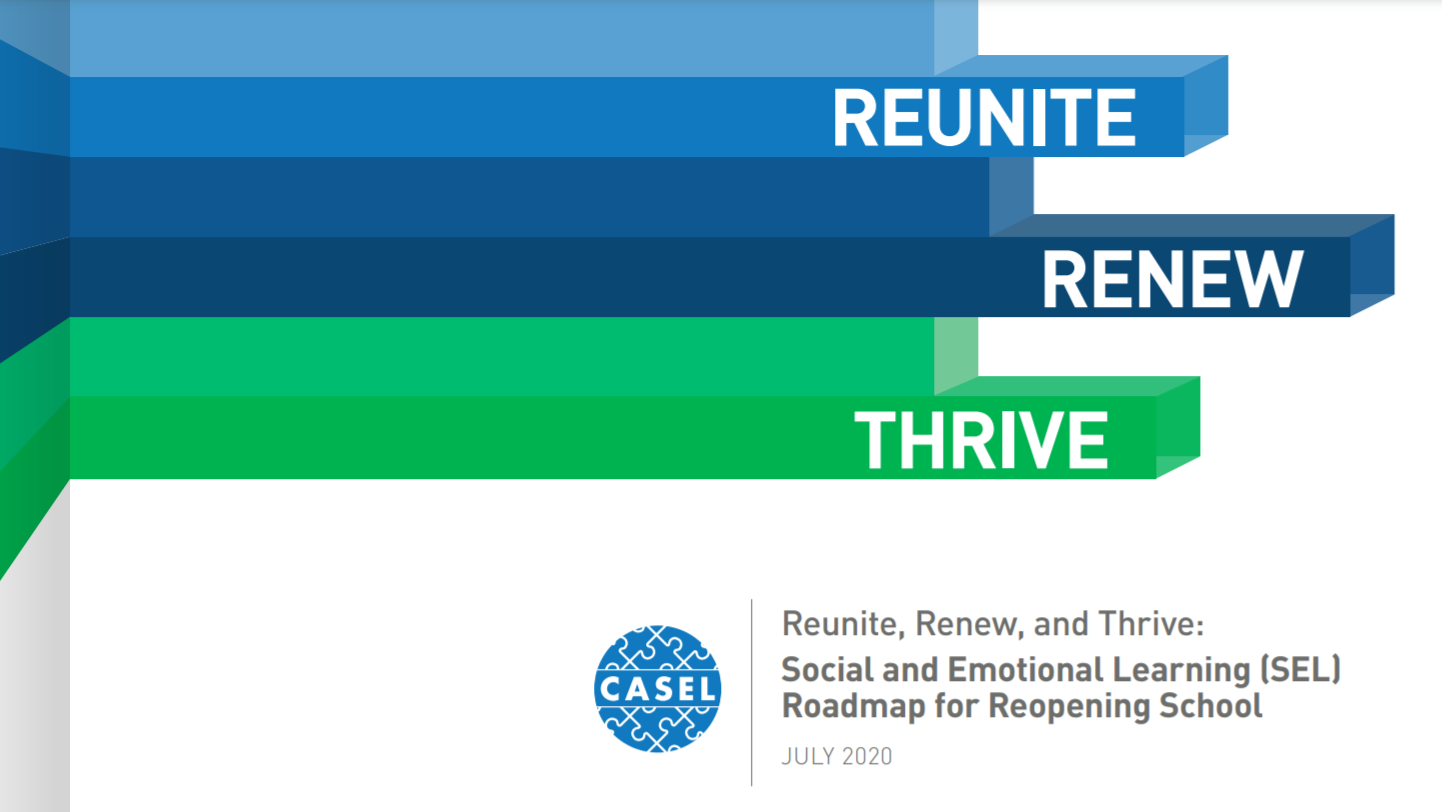 How familiar are you with the the DDOE Reentry Guide & Toolkit?
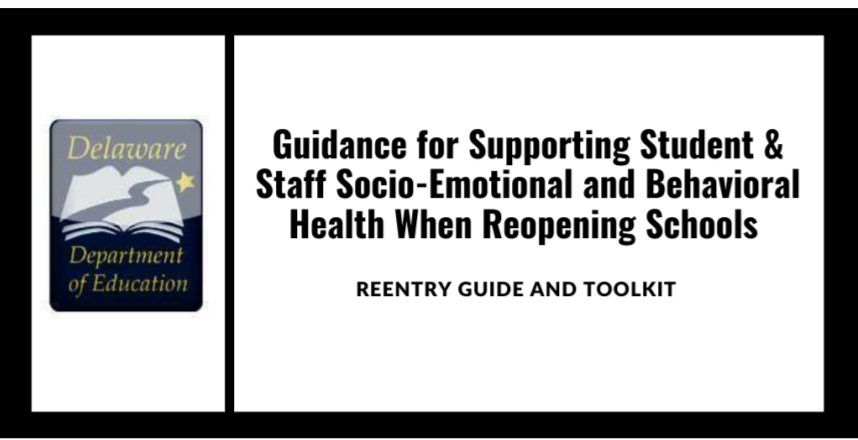 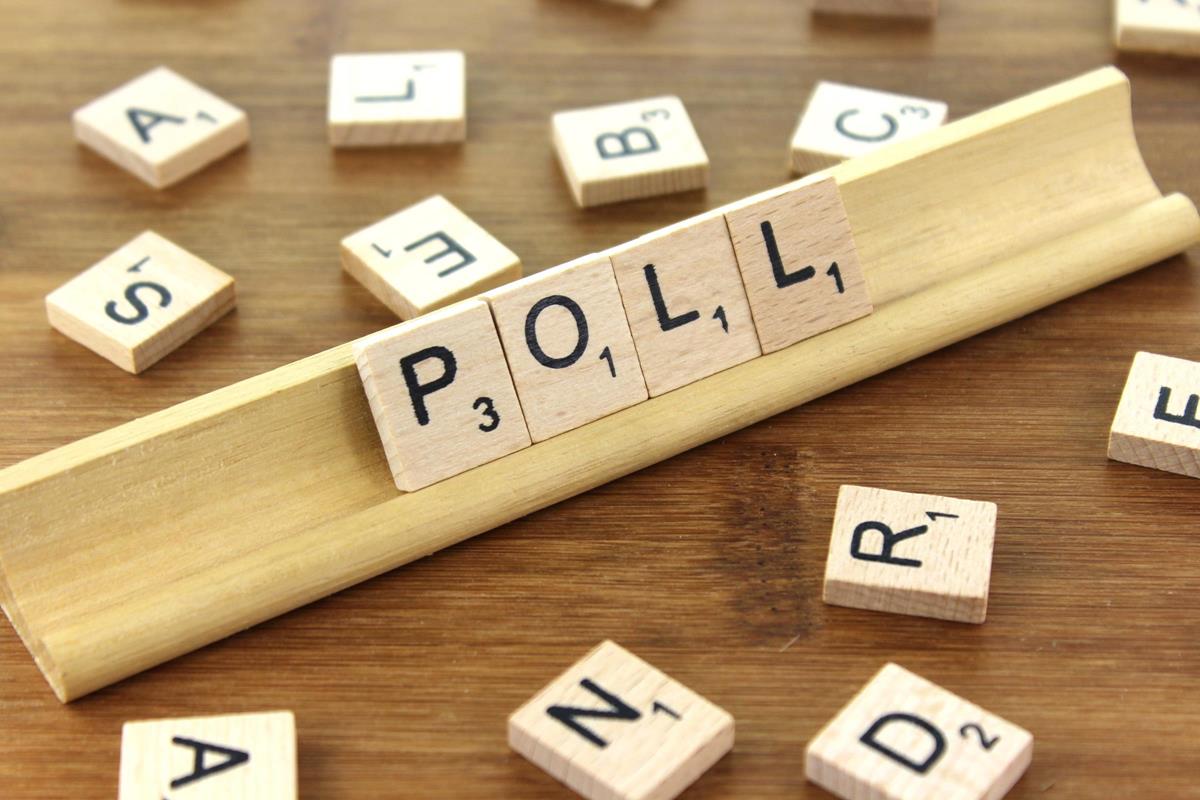 District Action Plan Template
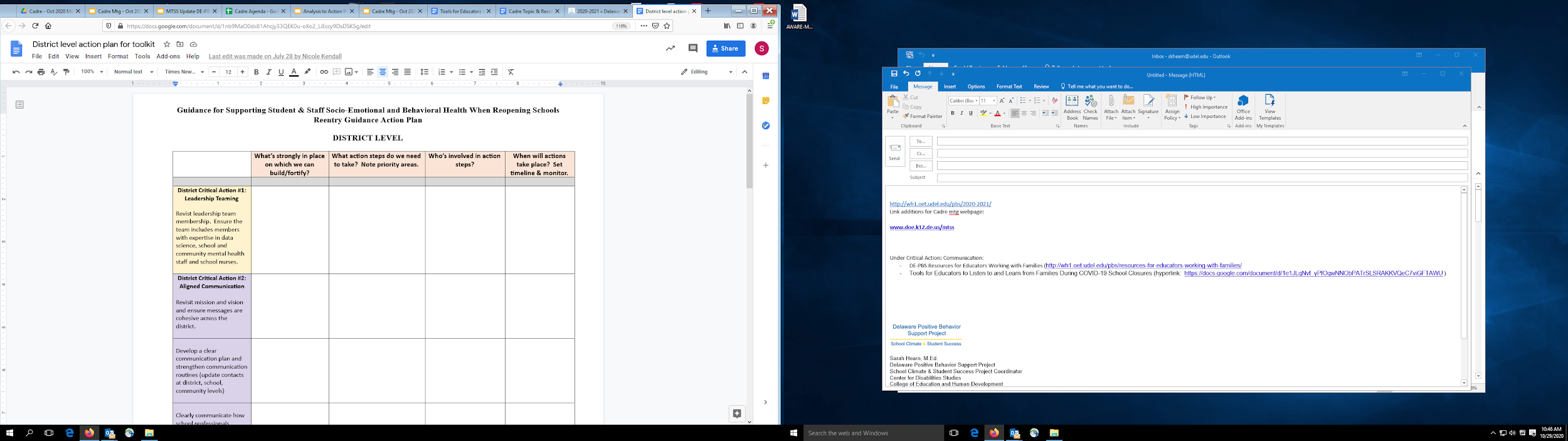 “Leadership teams should avoid the inclination to respond with new tools (e.g. adding a new SEL curriculum) or collecting new data (e.g. universal screening surveys and tools) without deliberate team-based problem solving and establishing systems to support their use.”
DDOE Guidance for Supporting Student & Staff SEB Health When Returning to School
District Critical Action #1: Leadership Teaming
Revist leadership team membership.  Ensure the team includes members with expertise in data science, school and community mental health staff and school nurses.
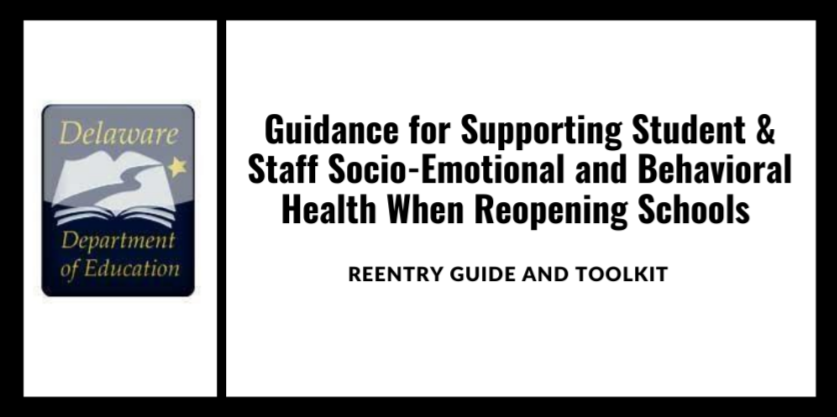 Teaming Structure
Administrator 
Teachers
School Nurse 
School Counselor 
School Psychologist 
School-Based Wellness Center (when applicable)
Student 
Family 
Community 
COVID School Coordinator
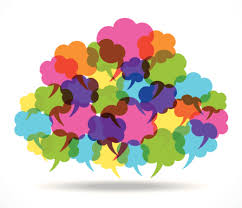 Teaming Considerations
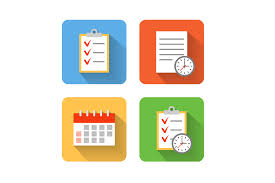 District and School:  
Are teams established with necessary voices? 
Are meeting times pre-determined?
Is there a consistent meeting schedule?
Are problem-solving teams established? 
If return to school teams/committees were formed, are they the same team or is coordination needed?
District Critical Action #2: Aligned Communication
Revisit mission and vision and ensure messages are cohesive across the district.

Develop a clear communication plan and strengthen communication routines (update contacts at district, school, community levels) 

Clearly communicate how school professionals should access district crisis response supports
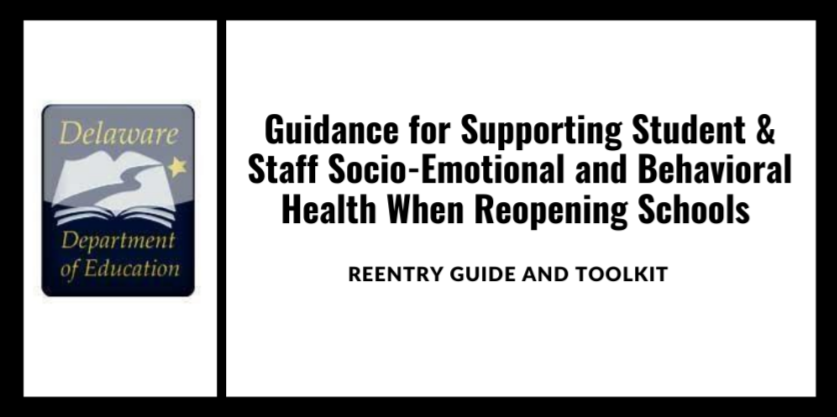 Communication with Families
What proactive strategies has your district used to provide clear, positive communication with families?  

What strategies have been successful in responding to frustrated families?
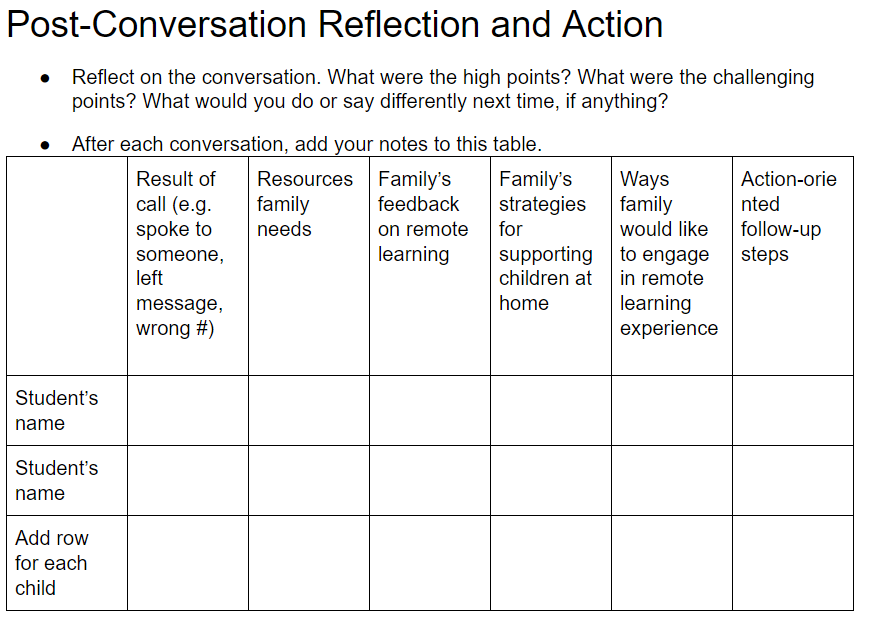 Highlighted Resource
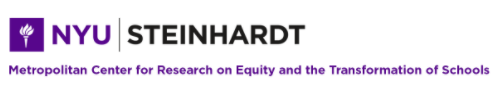 DE-PBS Resources for Educators Working With Families…
ongoing development!
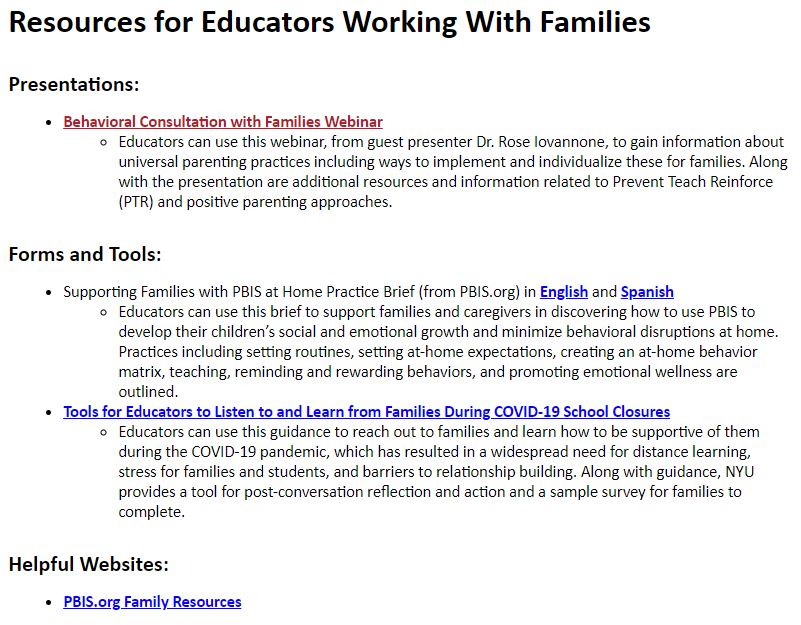 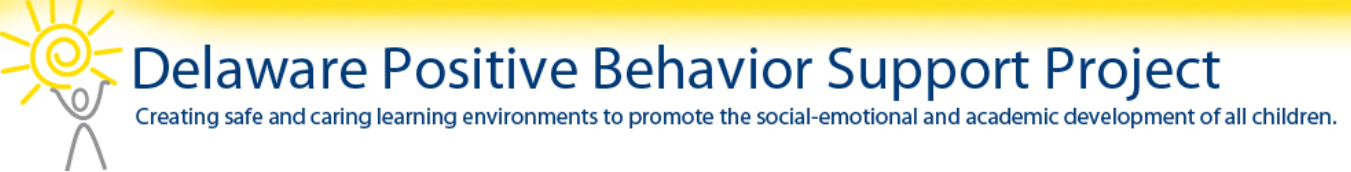 District Critical Action #3: Establish an Evaluation Plan
Focus on developing a process to evaluate and respond to immediate student needs. 

Focus on developing a process to evaluate and respond to immediate staff needs.

Establish expectations for universal screening that prioritize school-wide and other informal data sources.
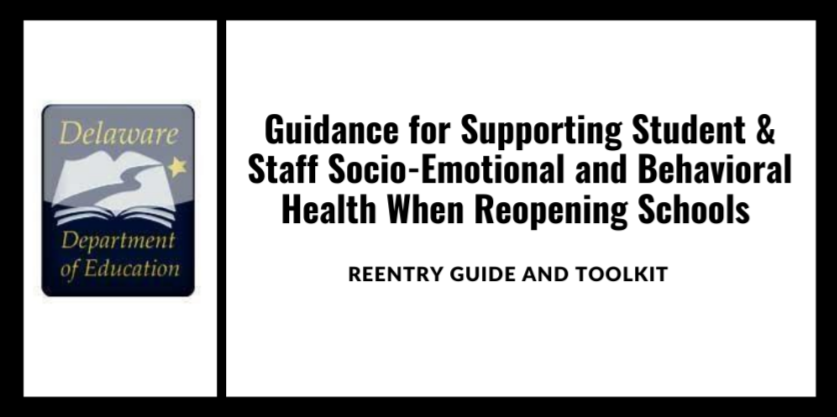 What existing information do you have that would help you understand/define this concern?
Do you need additional information to understand the problem?
What concerns does your school community have at this time?
Who is impacted by the concern?
How can we most efficiently respond? All? Some? Few?
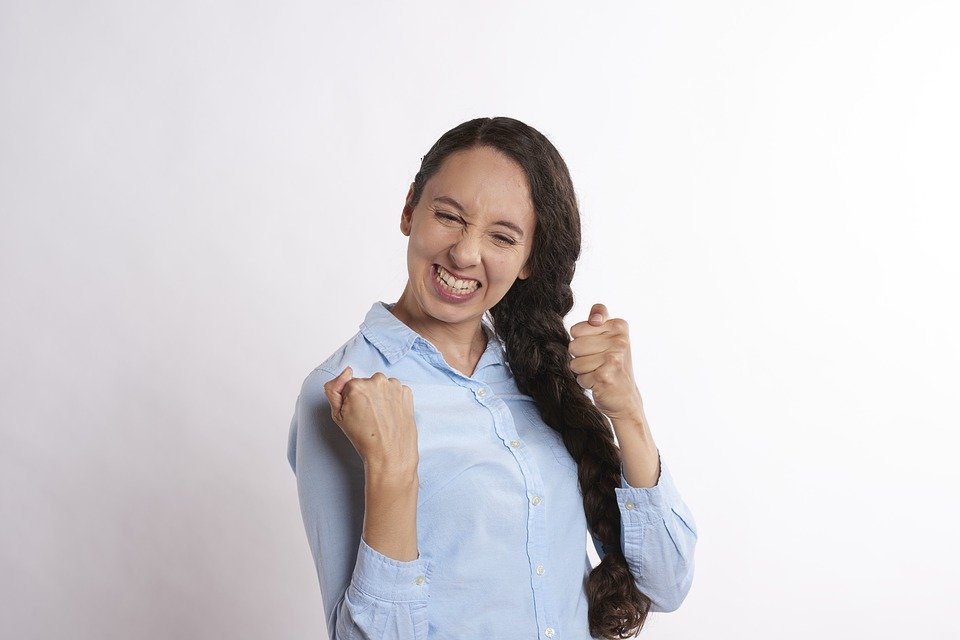 You just engaged in a universal screening problem solving process!
Information:
%age of students with fewer than 3 contacts per week (phone, text, zoom)
Informal wellness surveys collected by teachers
Collect more information (as needed):
No additional screener was recommended at this time
Next steps:  
Work with Tier 1 team to plan wellness activities for all students upon return to school.  

Work with Tier 2 team to consider students meeting at risk criteria and not already connected to supports for CICO
Problem: our team is worried about the stress level of our students returning to school
Problem analysis:  Data indicates our teachers reported (on average for the first month of online instruction) less than 3 contacts per week were made for 20% of the students.

Wellness checks indicate a high percentage of students feeling more tired and less motivated than usual to complete schoolwork
Universal Screening
Involves the collection and review of multiple measures to assess the academic and SEB health of all students
Does not mean every student in a school or district is screened with every measure
Informs academic and SEB instructional decisions across all Tiers of support
Data uncovers a potential need with a student, class, grade or school
Schoolwide Data Sources: 
DE School Climate Survey Update
Survey timeline will be adjusted for 2020-21 SY; more to come
CoVitality app will be utilized
2019-20 Home data (scan tron & online) reconciled
District summary reports now available
CoVitality Login - email Sarah (skhearn@udel.edu)
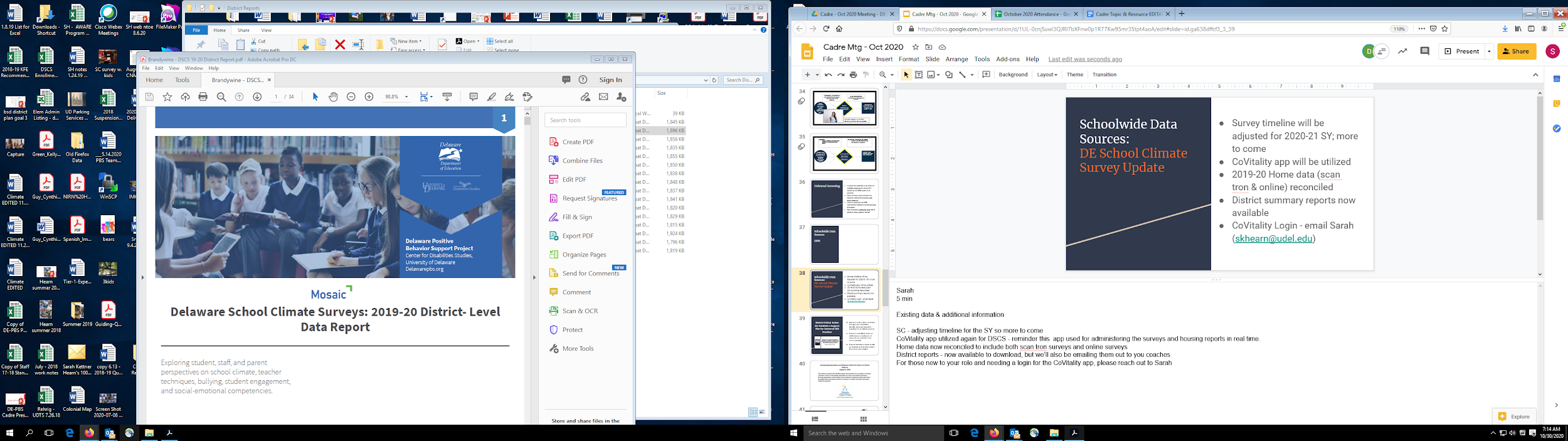 District Critical Action #4: Establish a Support Plan for Universal SEB Practices
Based on information collected through your evaluation identify universal expected practices for all district schools.

Based on identified needs of staff ensure a continuum of supports are available and communicated.

Ensure educators check in with all students and families before the school year begins.
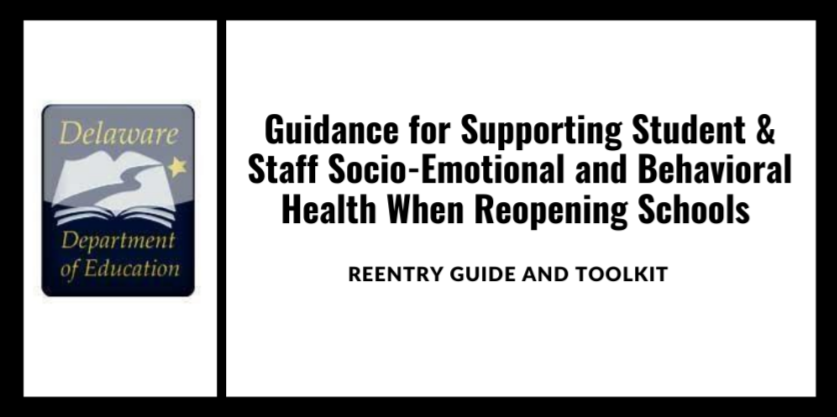 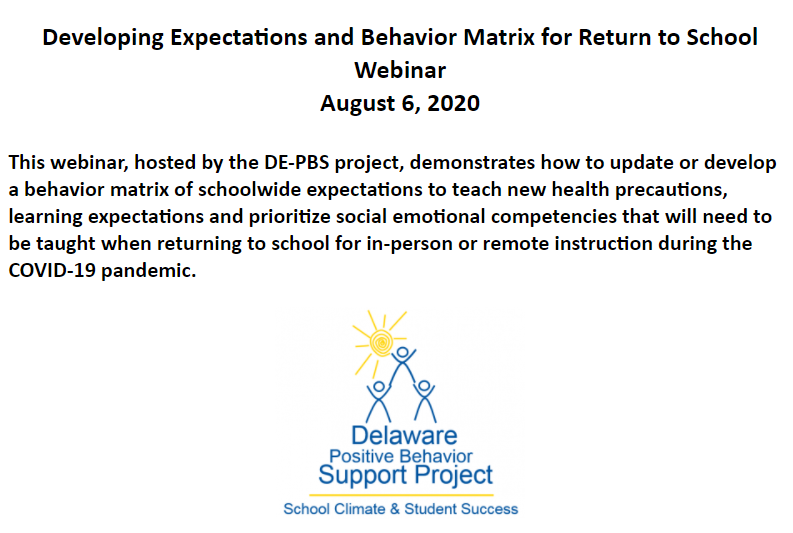 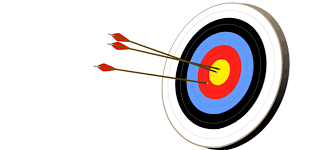 Presentation Objectives
Enhance efforts to create safe, positive and predictable learning environments
Leverage your student behavior matrix to support learning and social emotional needs during COVID-specific context whether virtual, hybrid or in-person
Update your matrix to address physical and mental health safety needs 
Expand supports and expectations for staff
Review an action plan for supporting and preparing for returning to school
DRAFT: These are examples. DE-PBS Project is not recommending specific actions to prevent spread of COVID-19.  Schools should develop/revise based on district/school-based guidelines.
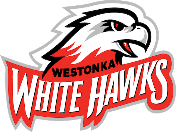 Courtesy of Grandview Middle School, Westonka Public Schools ISD 277, Minnesota
Report students and staff who are showing PRIDE during our Distance Learning! Click this link to the online form to report PRIDE!
Ensure Equity
MTSS (and your matrix) is for all students, families, and educators
A matrix needs to be representative of the population it is designed for
Development of expectations and matrix is done with stakeholders (students, family, community) - including input from them is culturally responsive
Having input from marginalized groups, not only easily reached groups, is especially important
Teams examine expectations and matrices for implicit bias and ensure that they are universal 
Ongoing feedback is used to make improvements 
Communication about your matrices is widespread and multi-modal
https://assets-global.website-files.com/5d3725188825e071f1670246/5d70468ef10ca28bb416e7b0_pbis%20cultural%20responsiveness%20field%20guide.pdf
Share Out!
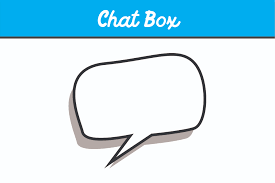 Has your district supported used the behavior matrix as a key tool in returning to school this year? 
As a coach, how have you supported your teams?
COVID Matrix Examples
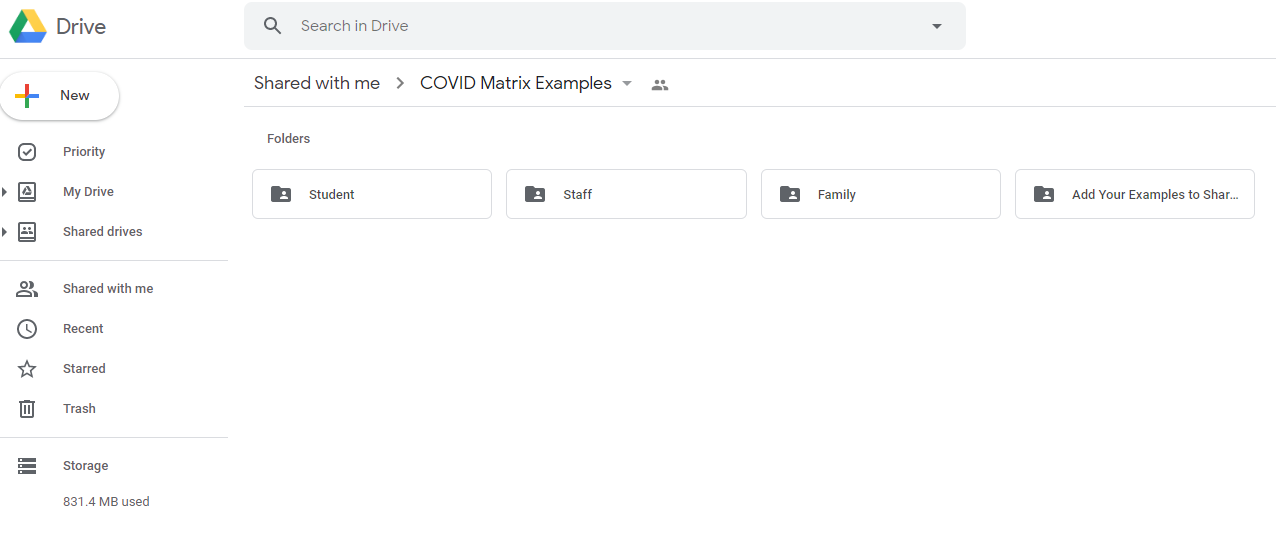 Additional SEB Supports
Coming soon: Webinar series to support virtual/hybrid classroom practices

Resource: Tier 2 Virtual CICO guidance document
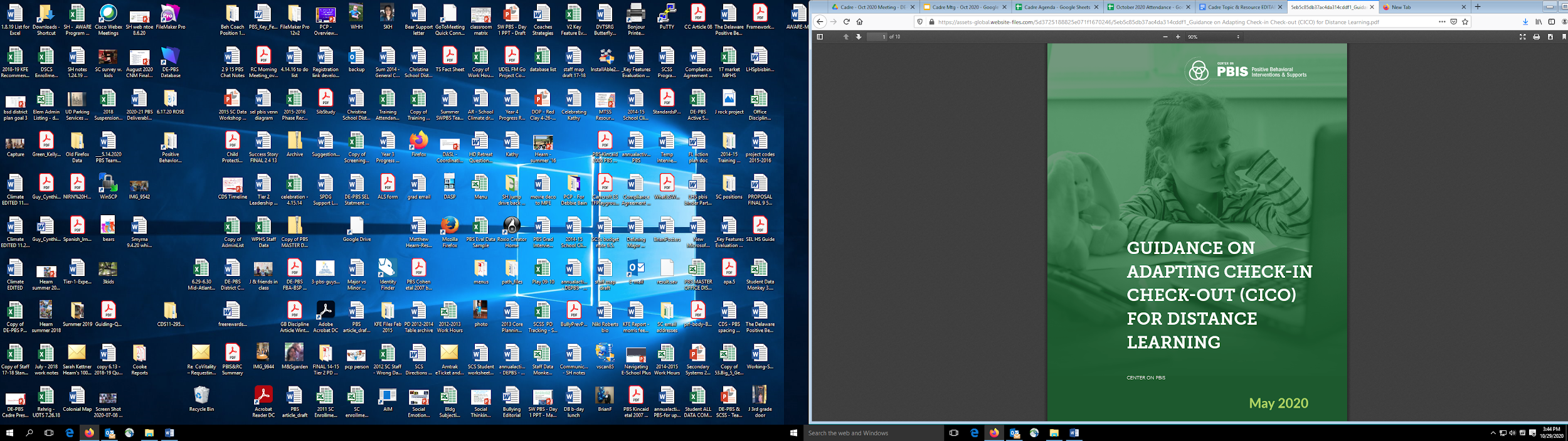 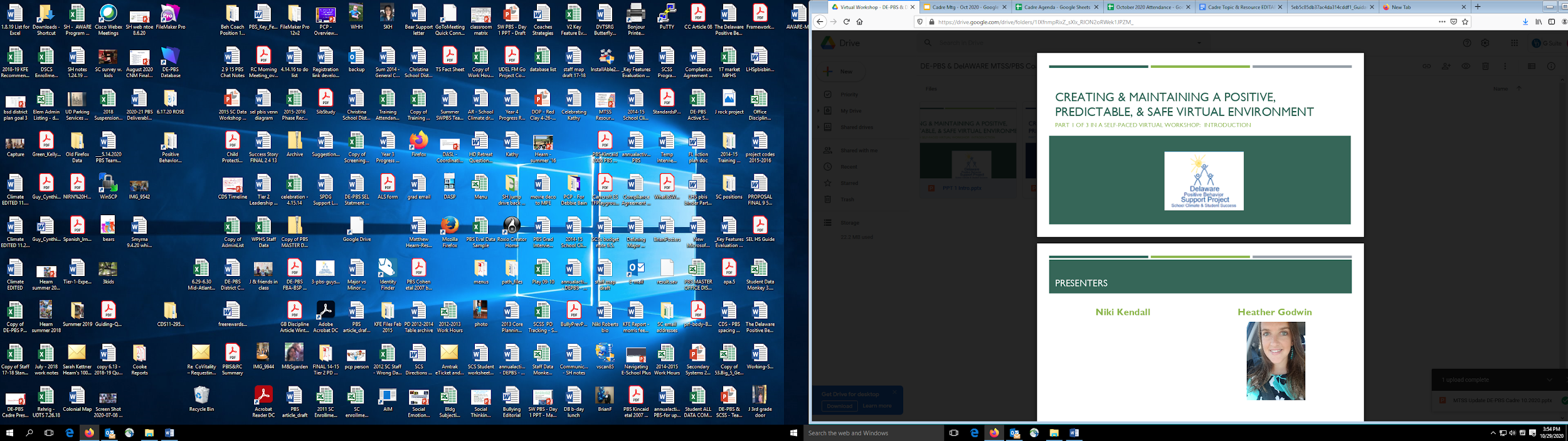 Based on identified needs of staff ensure a continuum of supports are available and communicated.
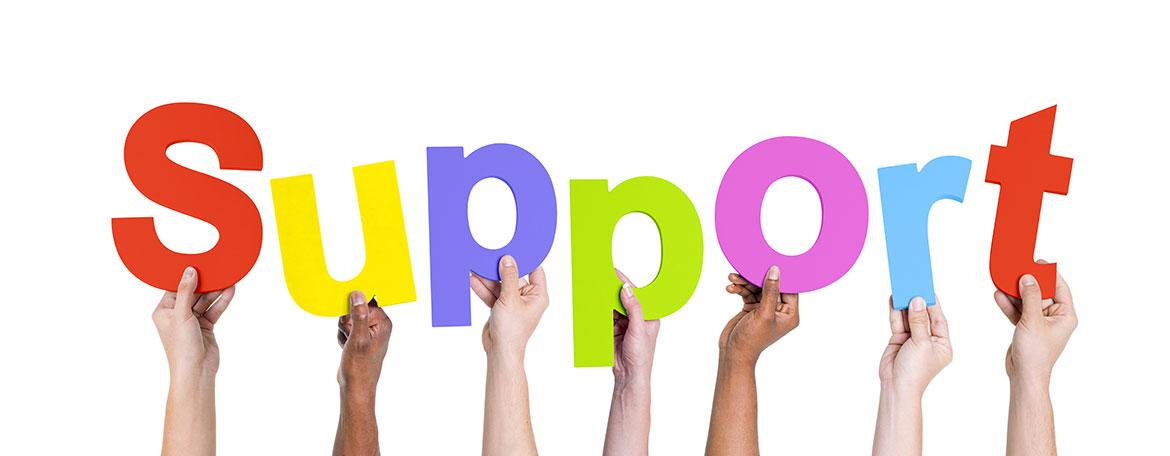 What is something that is important to you to know your safety (emotional or physical) is being addressed?  Write in the chat box
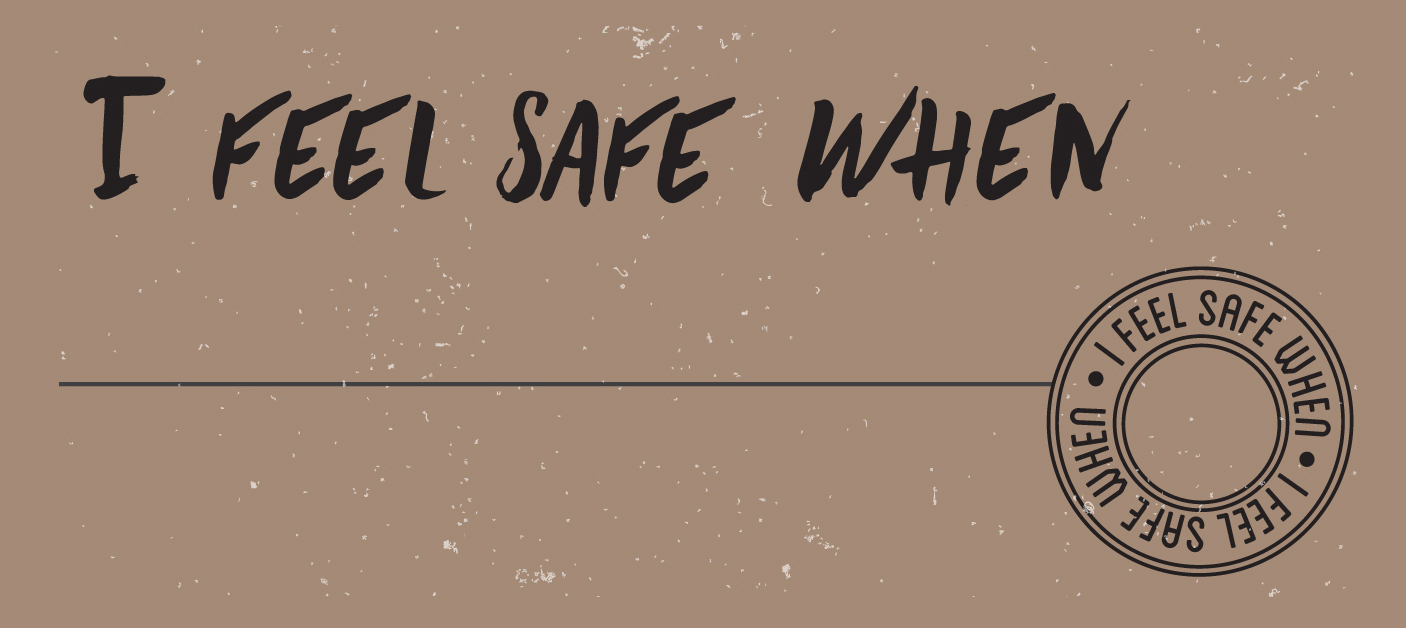 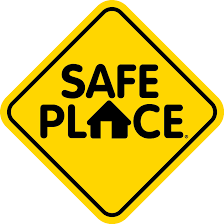 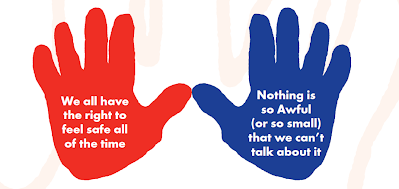 Create a safe, positive, predictable environment for ALL
Be proactive 
Empower teachers 
Create clear expectations for staff in person and virtual
Build social and emotional supports for staff
Identify and respond to inequities
Design a System of Support for Staff
Focus on de-stressing staff
SYSTEMS
Clear, concrete health expectations, procedures and routines
Direct instruction
Opportunity to practice, plan and build fluency
Get feedback and input from staff, adjust, improve
5:1 feedback ratio
Staff Days – Preparing for In person
Check in 
Expect to be emotional , exhausted
Track your “triggers”
Common experience will increase connection and sense of belonging, allow yourself to be vulnerable, honest and compassionate
Provide opportunity to practice new procedures
Walk the building in small groups, physically distanced 
Learn new routines
Prepare to model calm when kids get back
DRAFT: These are examples. DE-PBS Project is not recommending specific actions to prevent spread of COVID-19.  Schools should develop/revise based on district/school-based guidelines.
Breakout Room: Staff Supports
What are you doing at the district level to support staff?  

What are your buildings doing to support staff?

Identify one practice you want to share with the whole group and select a reporter
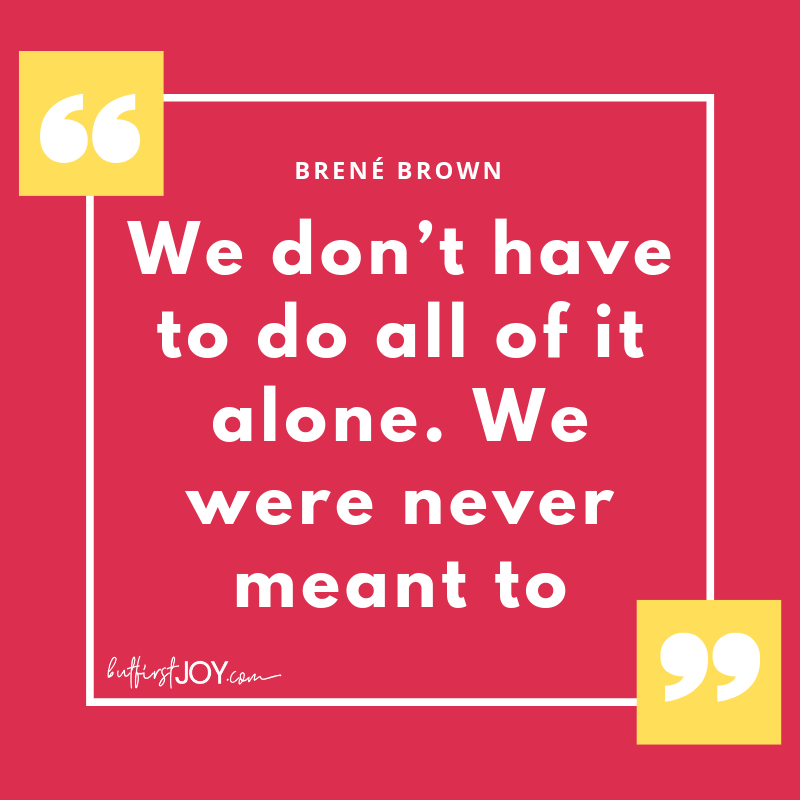 District Critical Action #5: Local Implementation Demonstrations
Partner with schools to identify and highlight effective implementation of key practices.
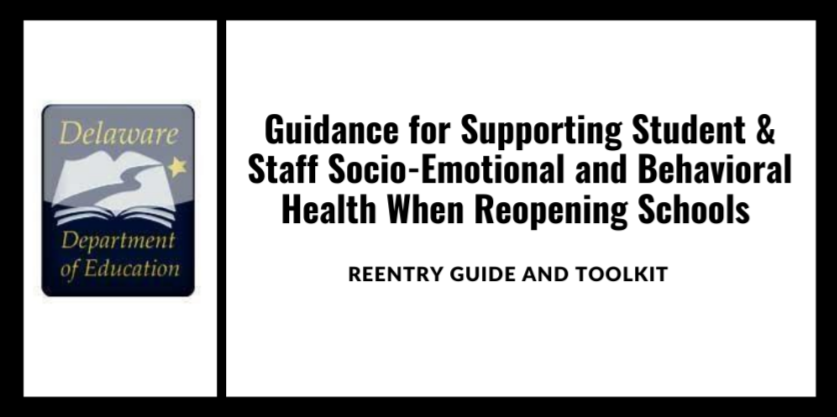 Local Implementation Communication
Communication Check in - 

As part of communication plan, do we have current points of contact for MTSS/PBS teams? 

As a coach, do you have routine methods to connect & support buildings?
Routine Team Leader Meetings
Benefits:
•Chance to share unified district messaging & professional learning content
•Opportunity for team leader networking
•Creates group sharing of successes; structured and informal
•Promotes group problem solving
Sample Structures: 
•Tier 1 team leaders
•Tier 2/3 team leaders
•MTSS team leaders (with or w/out administrators)
•New teams vs. veteran implementing schools
•Elementary vs. secondary team leaders
Thank you!
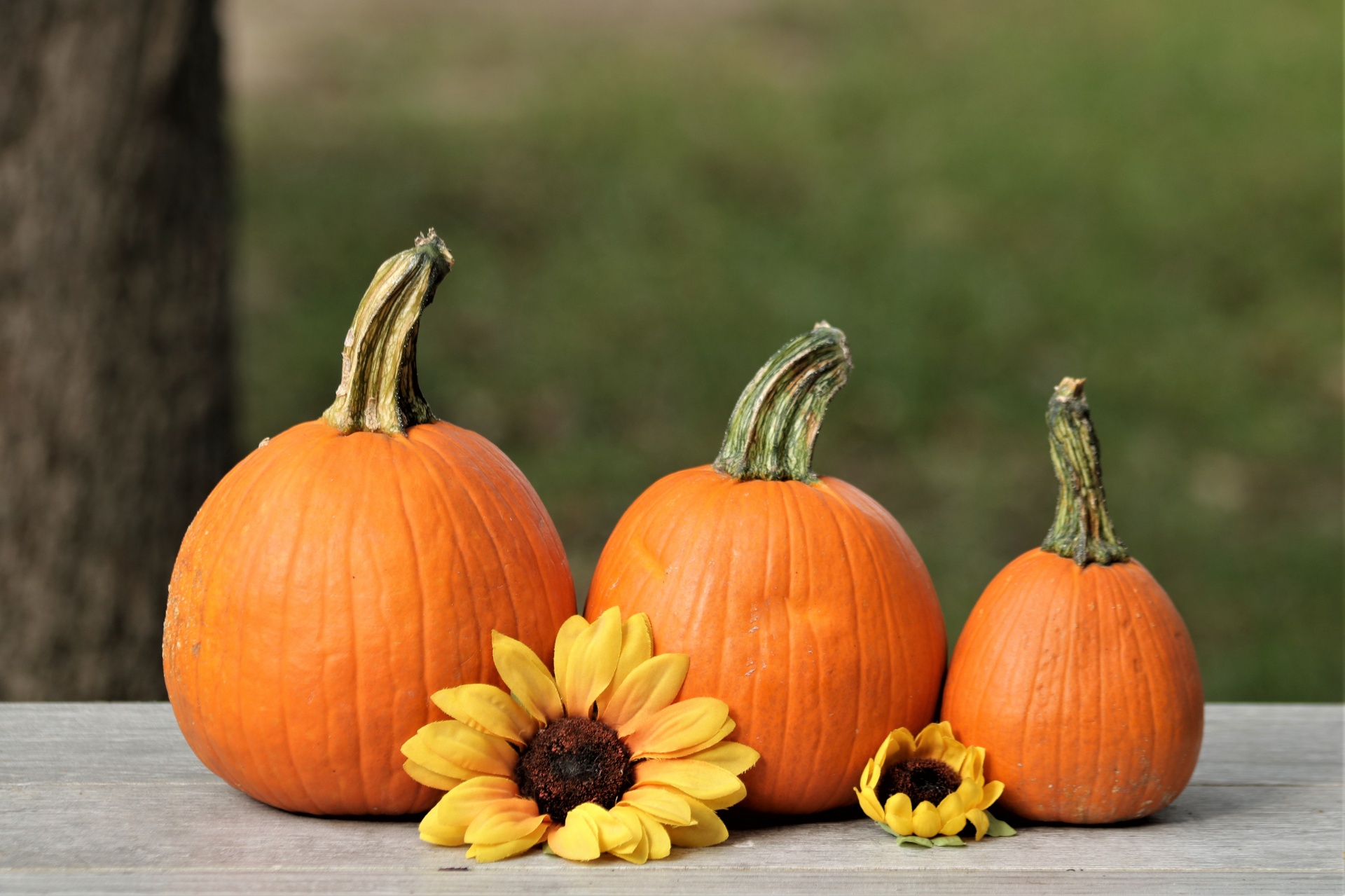 We appreciate and value your feedback!